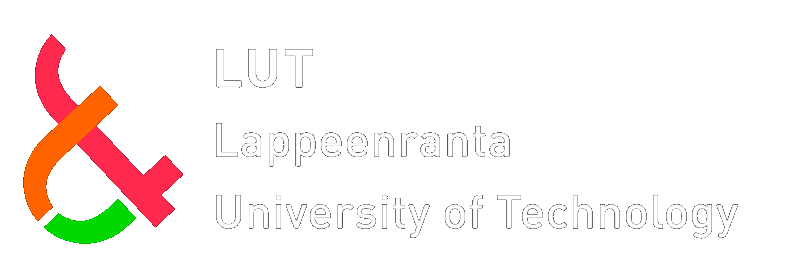 Team Leftovers
Mining Simulator AD2300
Otto Itkonen
Jaakko Tuuri
(Ilmari Laakkonen)
Team Leftovers
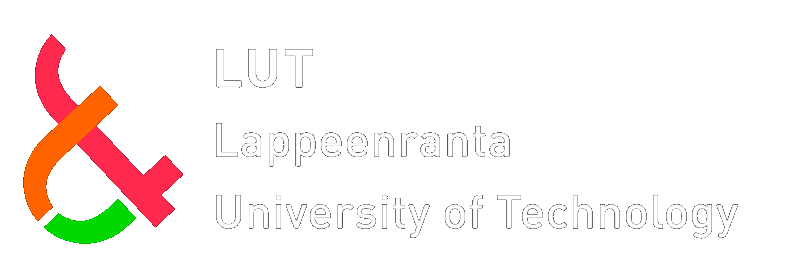 Otto Itkonen (Graphics Design)
Responsible for the graphic elements visible in the game.
Earlier experience with many raster graphics programs (Photoshop, Gimp etc.)
For this game we decided to go with vector graphics for better scalability, which required using a vector graphics program (Inkscape). Having no experience of vector graphics, this required learning about both the program and something about vector graphics in general.
Jaakko Tuuri (Sound Design)
Responsible for the game's sound design and music.
Has been at other Game Jams in the past.
Some prior experience with used audio software (Audacity and LMMS).
Needed to relearn the usage of LMMS due to a long break.
All game's music tracks and sound effects were created with the combination of the two programs above, and recordings done with own equipment.
Ilmari Laakkonen (Programming)
He did most of the programming work behind the game using the game engine Unity.
Has taken part in several game jams before and has some experience on most tasks, including team managing, graphics, programming, sound design etc.
Having not taken the coding role in the last two years, it was a relearning experience when it came to Unity.
Subtasks and Time distribution for the Project